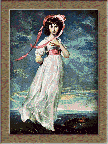 Проект по изобразительной
                             деятельности
«Что такое портрет?»
Авторы: Гутыряк Марина АркадьевнаЩедрова Елена ВладимировнаМДОУ №16 «Росинка» г.Северодвинска
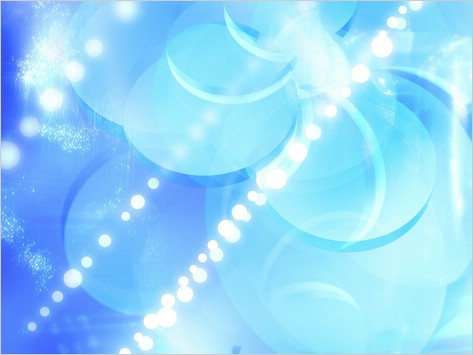 Участники проекта: Дети подготовительной группы компенсирующего назначения (ОНР).
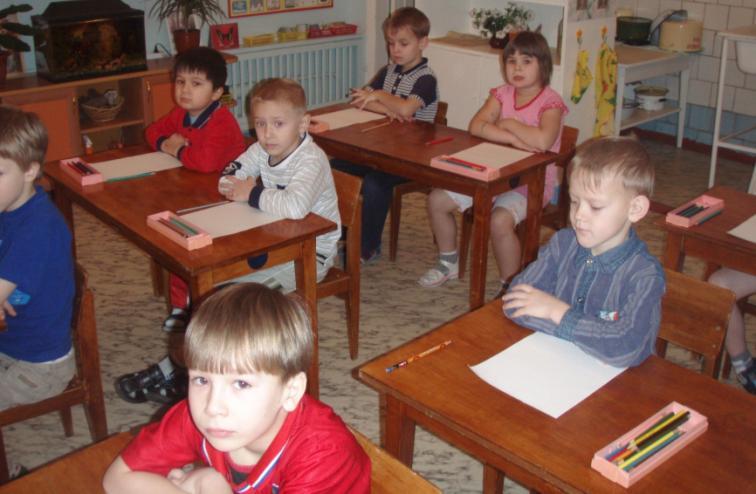 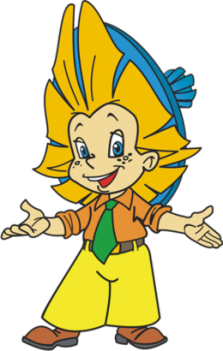 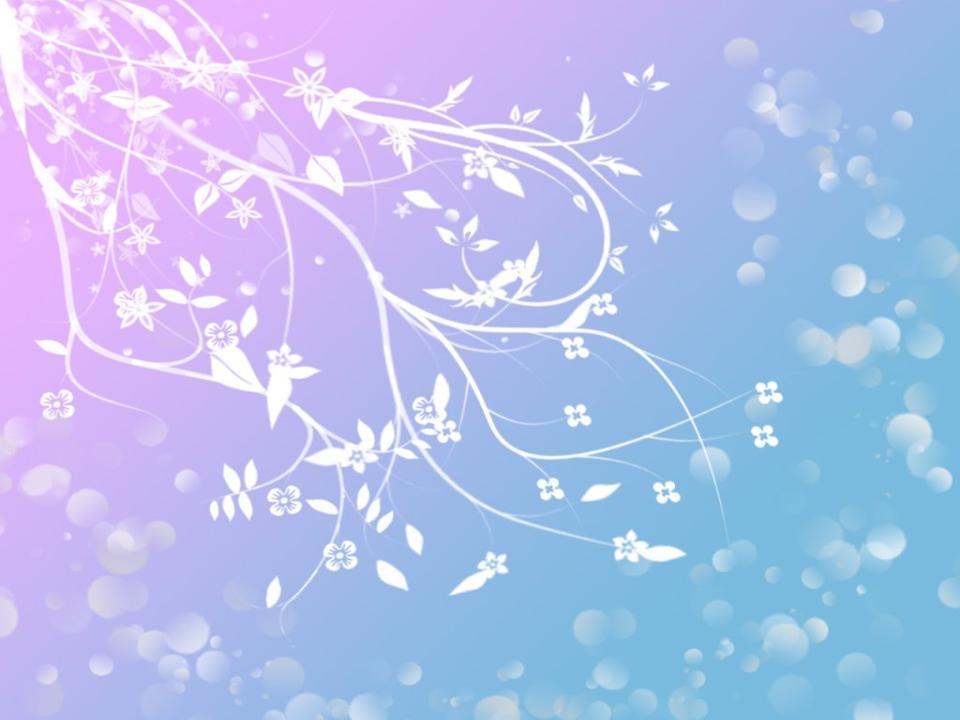 Цель: Познакомить детей с портретной 
                                                      живописью
Задачи:
Формировать у детей интерес к живописному портрету и такому его жанру,
   как автопортрет.
 Вызывать эмоциональный отклик на художественный образ.
 Познакомить с некоторыми средствами выразительности портрета: рисунок,
   колорит, композиция.
 Обучить детей техническим приёмам изображения портрета.
 Обогащать детско – родительские отношения, повышать заинтересованность
   родителей в продуктивной досуговой деятельности с детьми.
 Развивать творческое воображение детей.
 Стимулировать творчество детей к импровизации с различными  
   материалами.
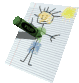 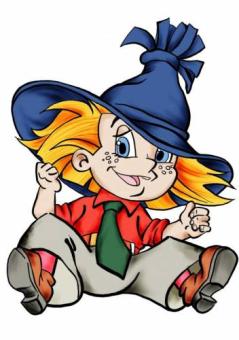 Проблема: Поможем Незнайке 
научиться рисовать портрет
Предполагаемый результат:

Создание альбома «Давайте 
                                познакомимся»

                         
                        * Выставка «Необычный портрет»
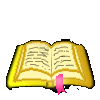 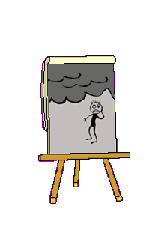 Алгоритм осуществления проекта:
Подготовительный этап
Подбор наглядного иллюстративного 
      материала;

 Взаимодействие с семьёй – выполнение
     совместных творческих заданий
     «Необычный портрет» (из разных
      материалов).
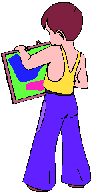 Мероприятия:
Основной этап:
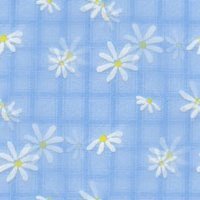 Постановка проблемы – чтение 
рассказа Н.Носова  «Как Незнайка 
           был                     художником»
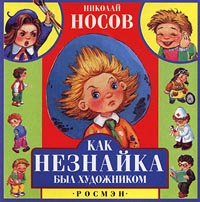 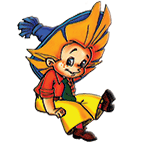 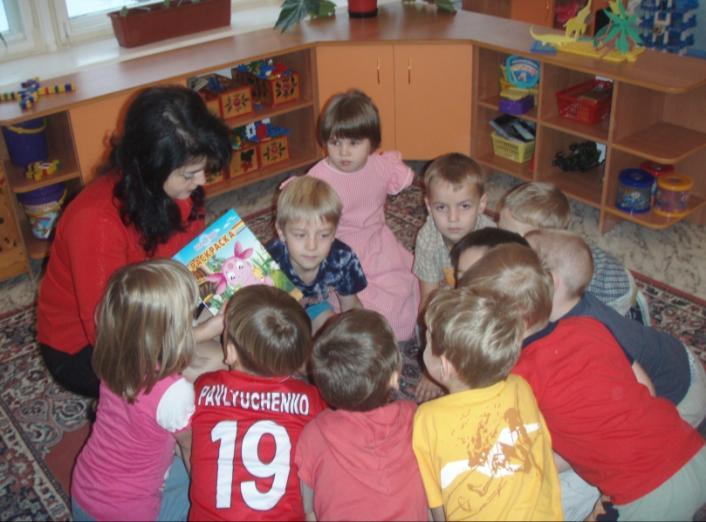 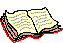 Художественный салон: 
Знакомство с портретом
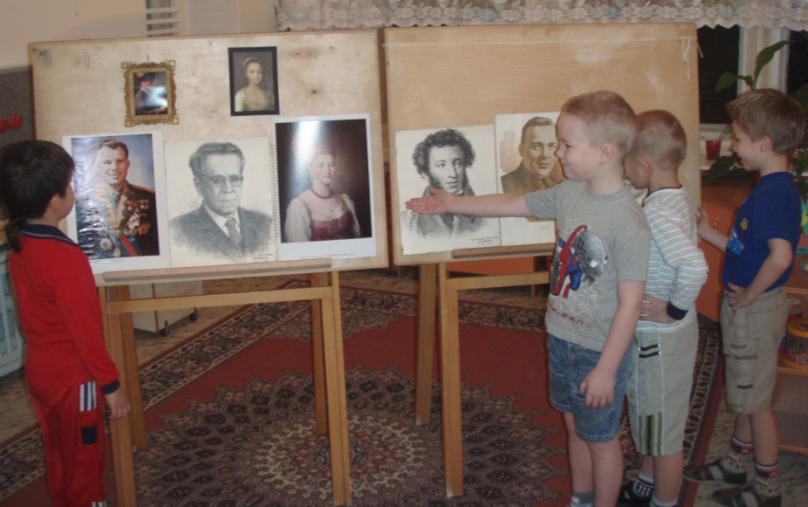 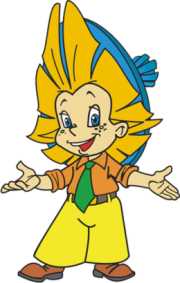 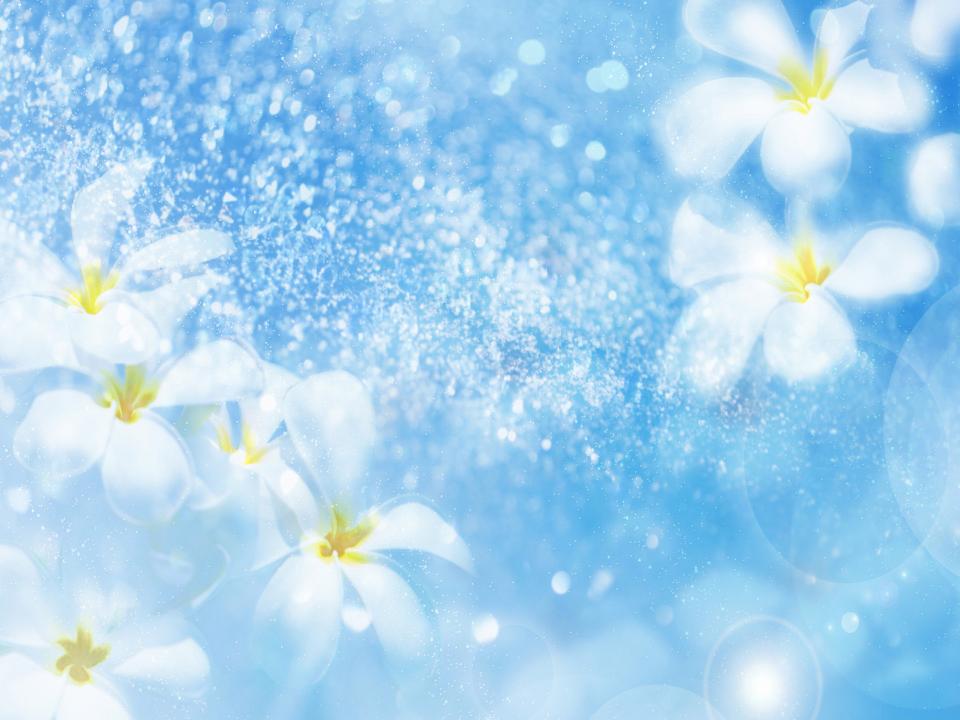 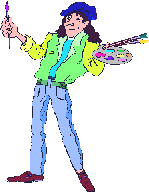 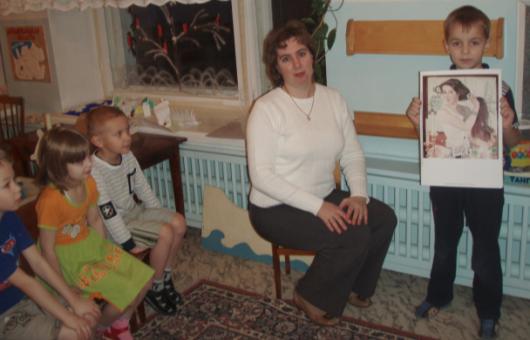 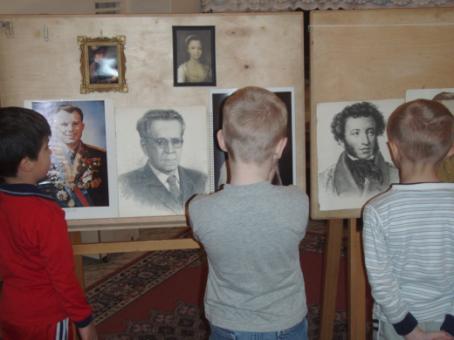 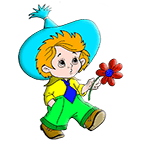 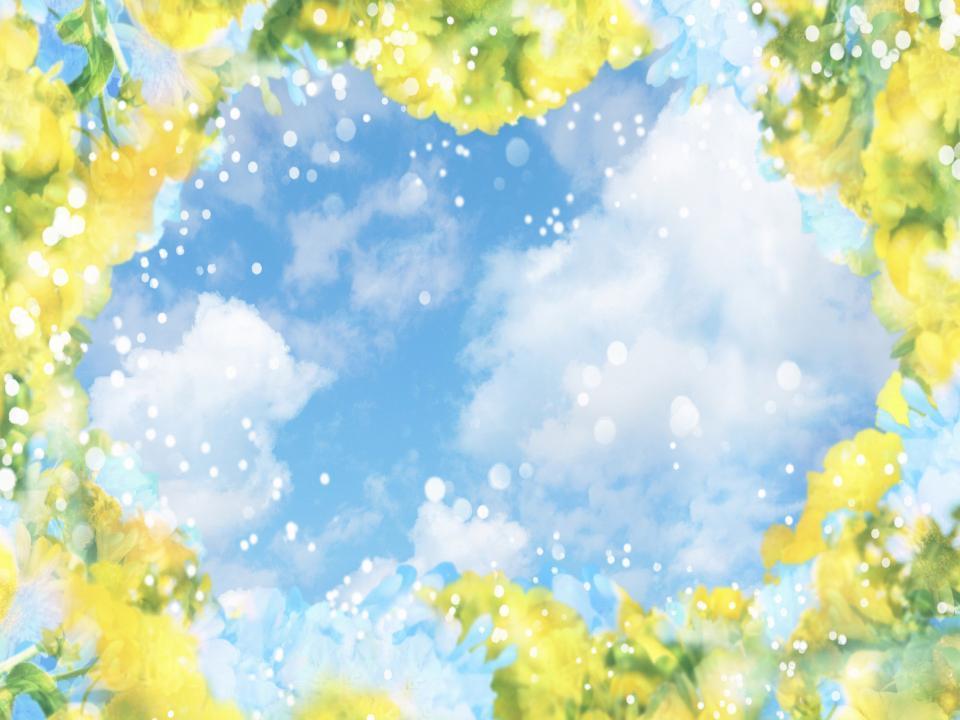 Просмотр мультимедийных презентаций:
* «Если видишь на картине…»
* «Виды портретов»
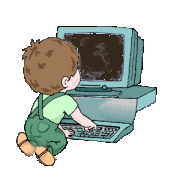 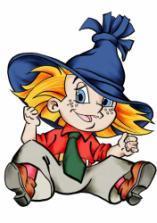 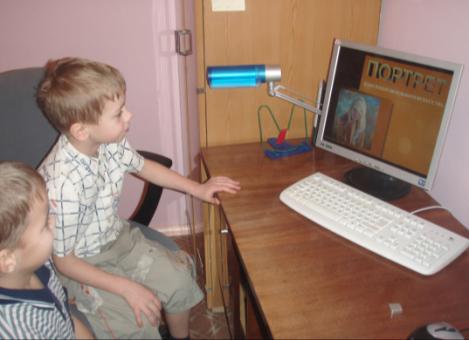 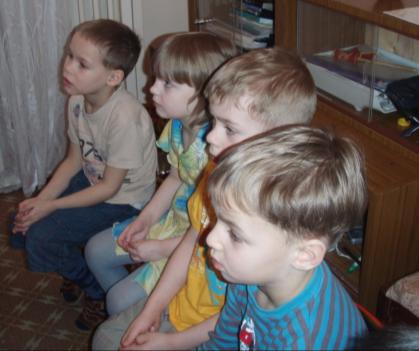 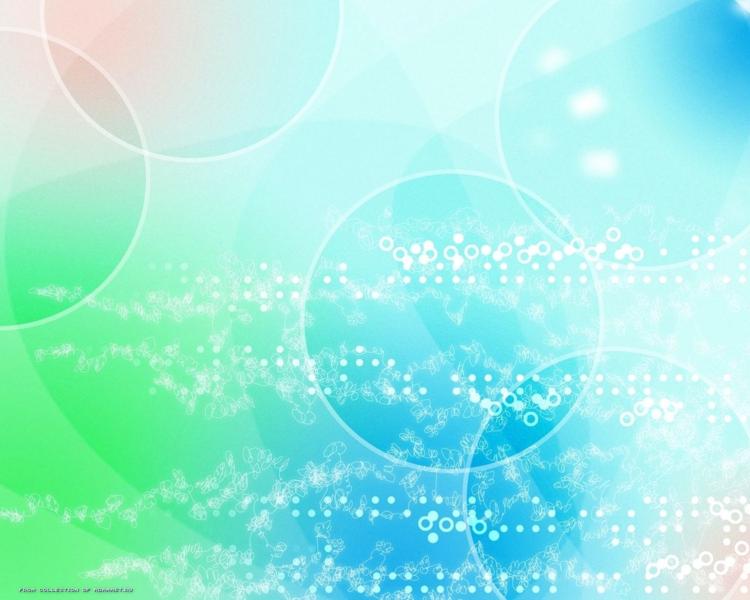 Развлечение «Давайте поиграем»
  ( с использованием художественно-развивающих игр)
«Фоторобот»
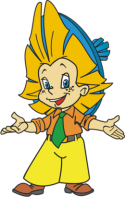 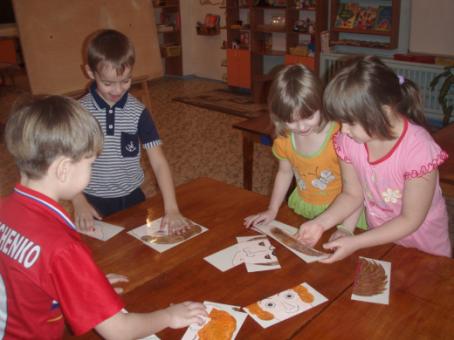 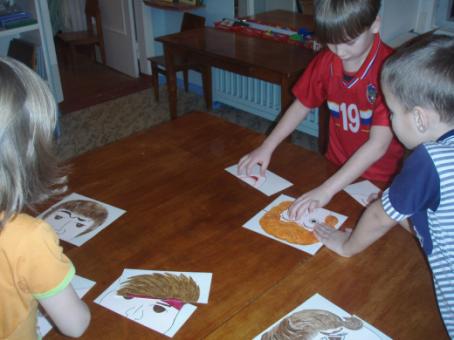 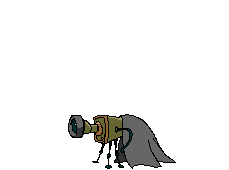 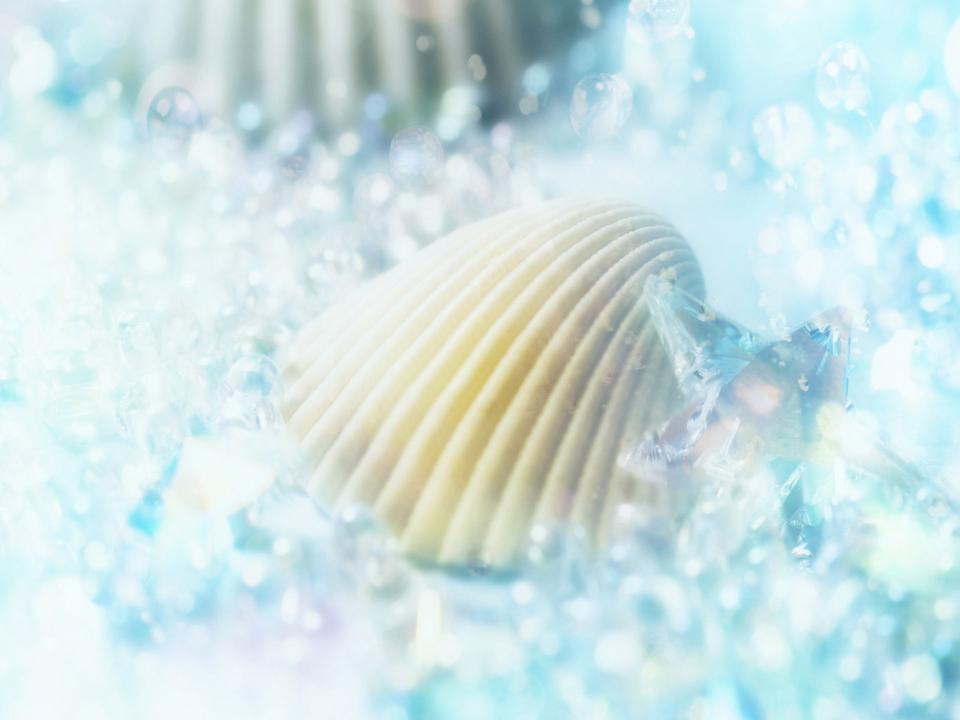 «Узнай портрет по пиктограмме»
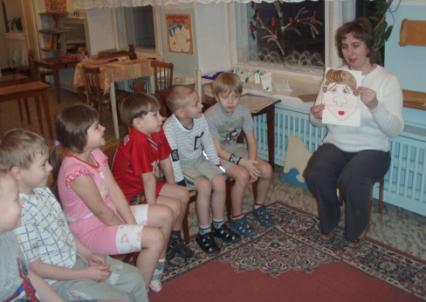 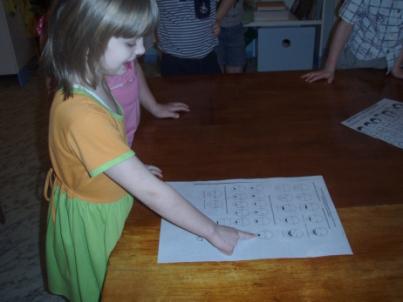 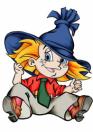 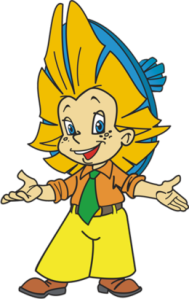 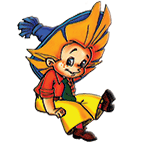 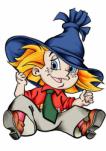 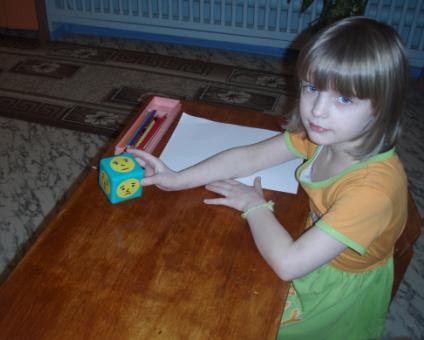 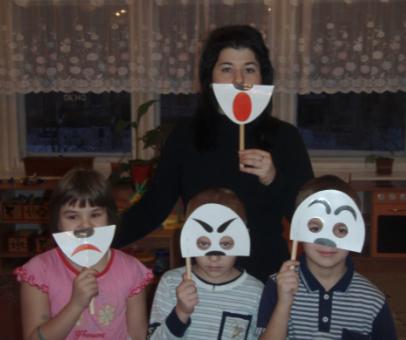 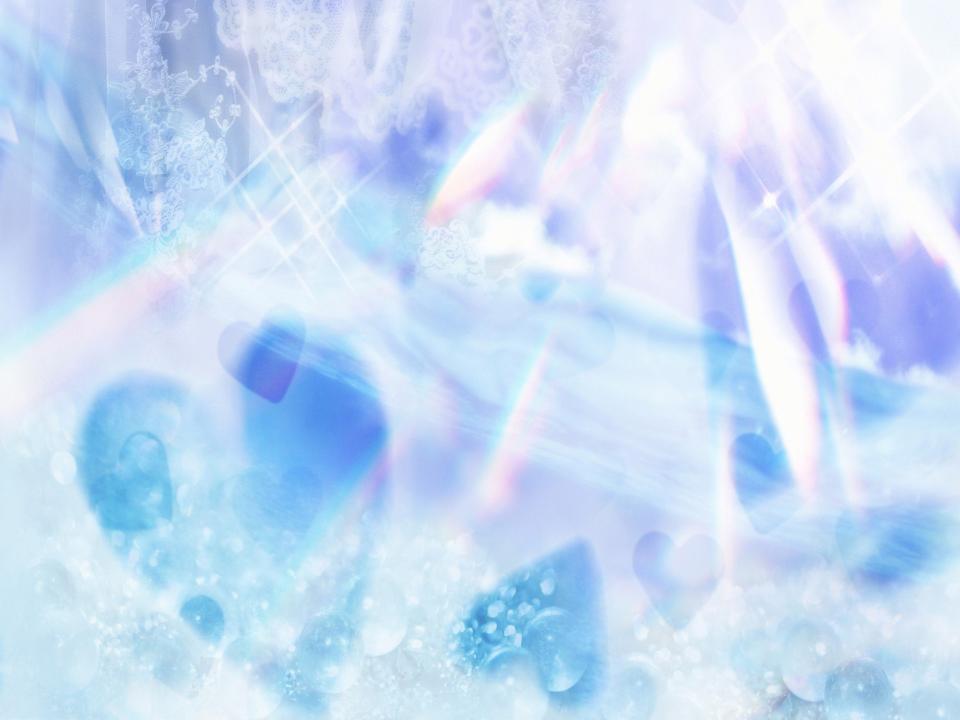 «Кто быстрее определит настроение героя»
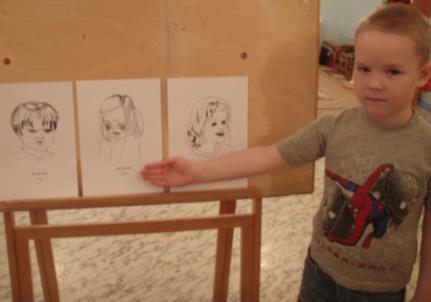 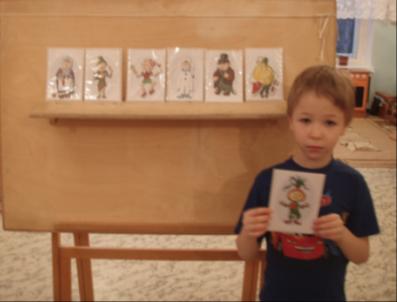 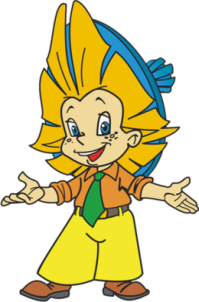 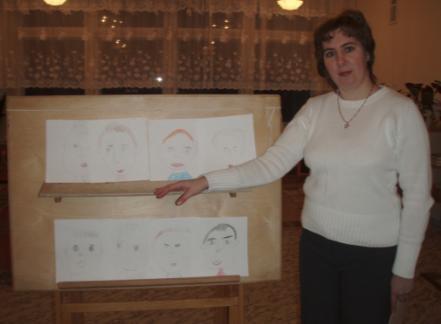 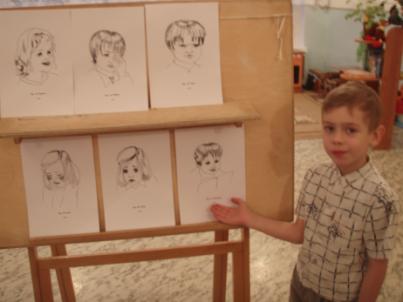 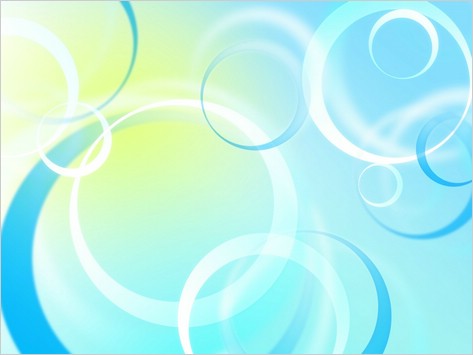 Фотовыставка «Смотрите, это я»
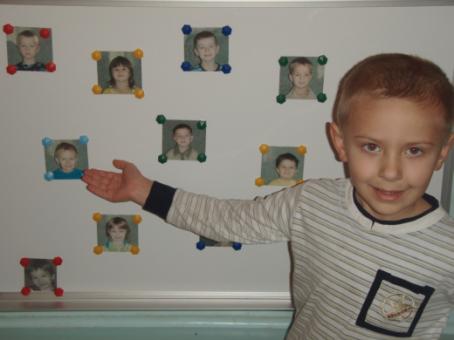 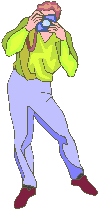 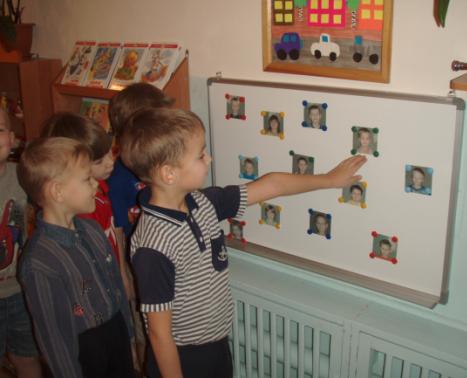 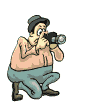 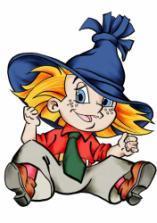 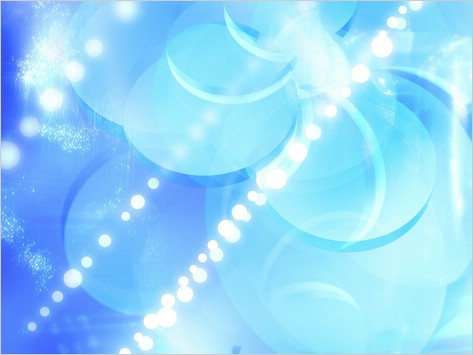 « В мастерской художника»
(учимся рисовать автопортрет)
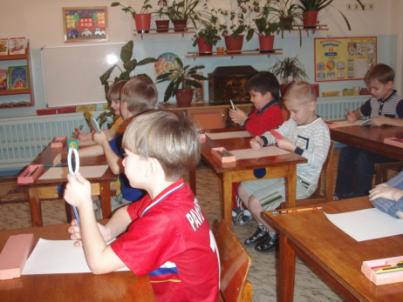 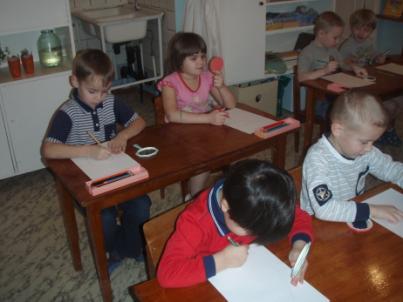 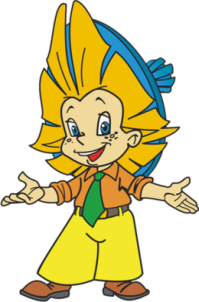 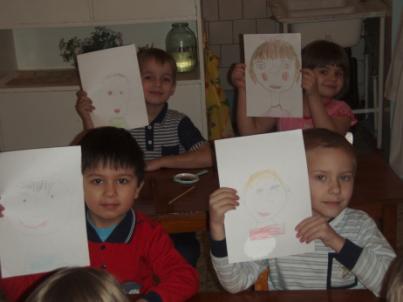 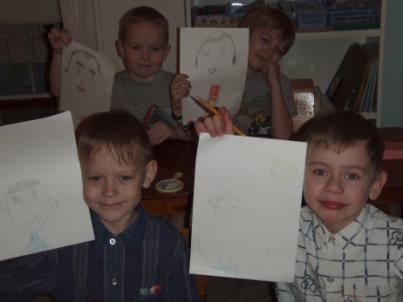 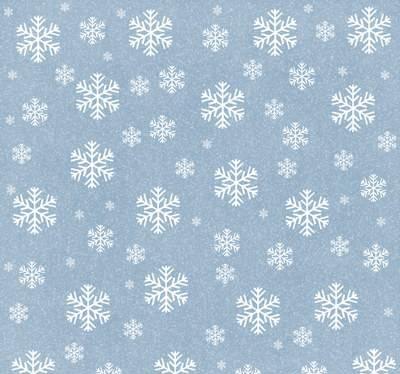 Создание альбома «Давайте познакомимся»
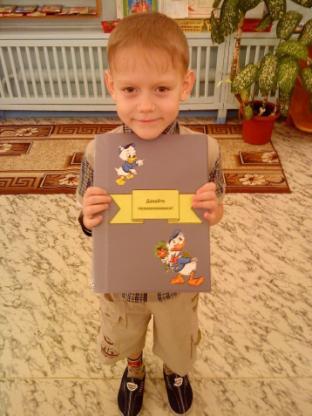 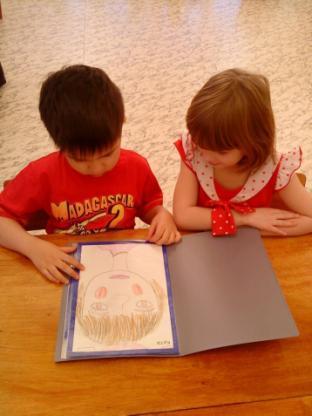 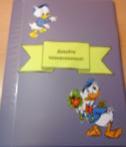 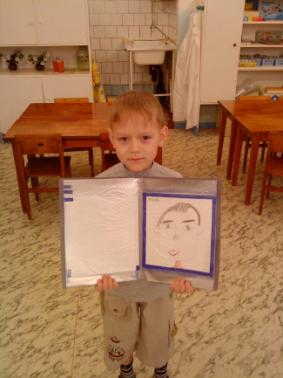 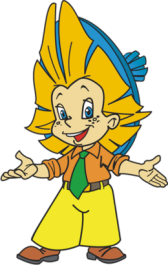 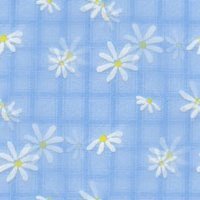 Домашнее задание: «Необычный автопортрет»
и
Презентация автопортретов
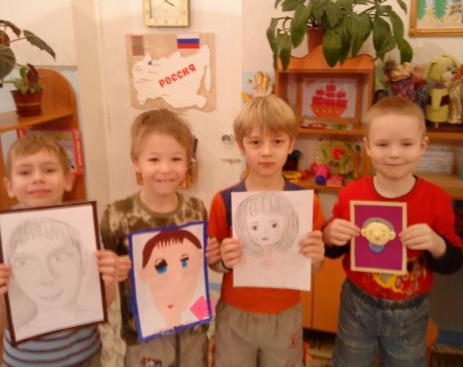 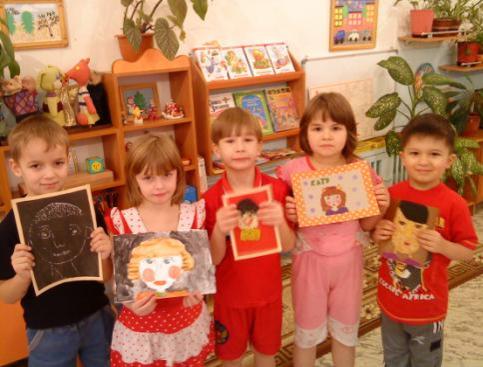 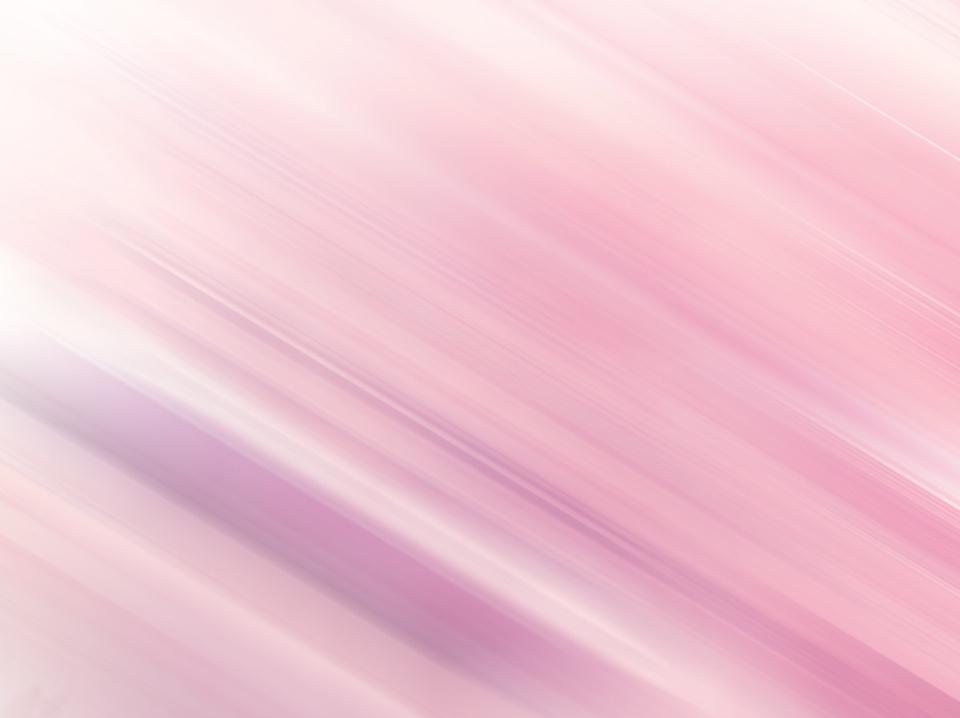 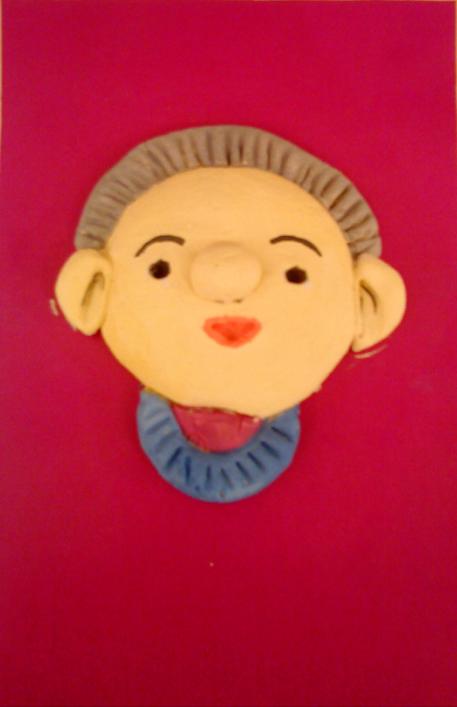 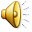 Автопортрет  Жени Сорокина
(выполнен с помощью мукосоли)
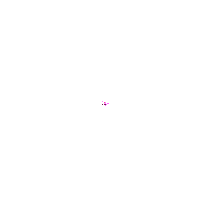 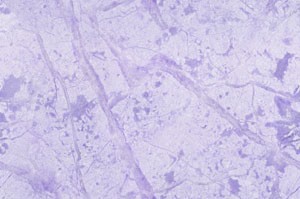 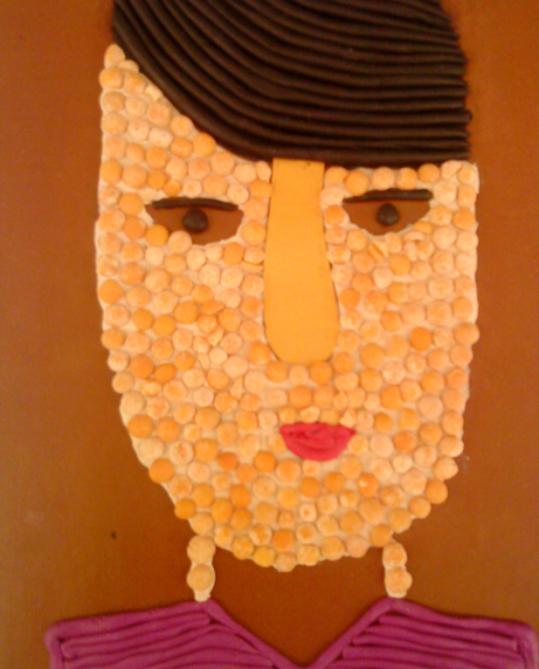 Автопортрет      
        Джавы
     Аншукова
(выполнен с помощью гороха и пластилина)
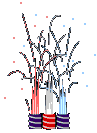 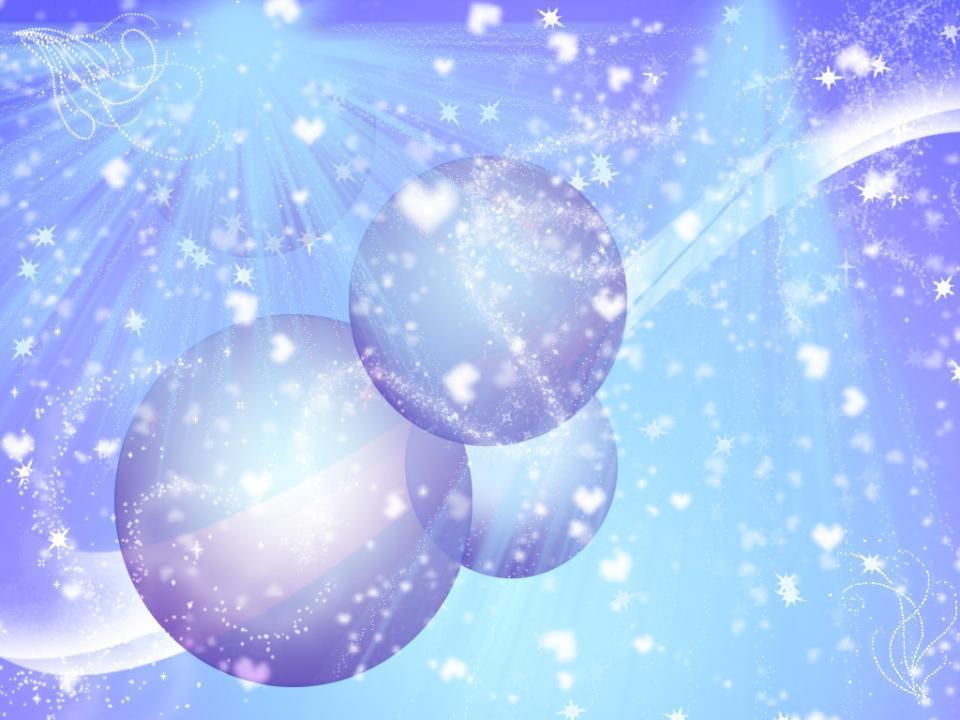 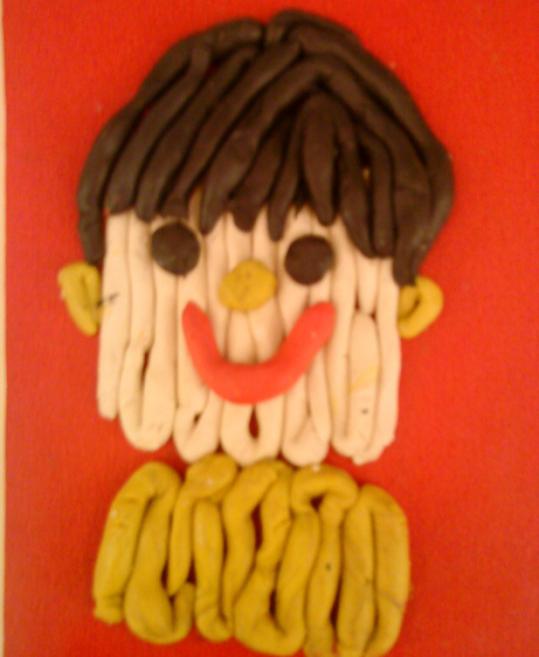 Автопортрет
Сережи Недоступова (выполнен с помощью пластилина)
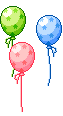 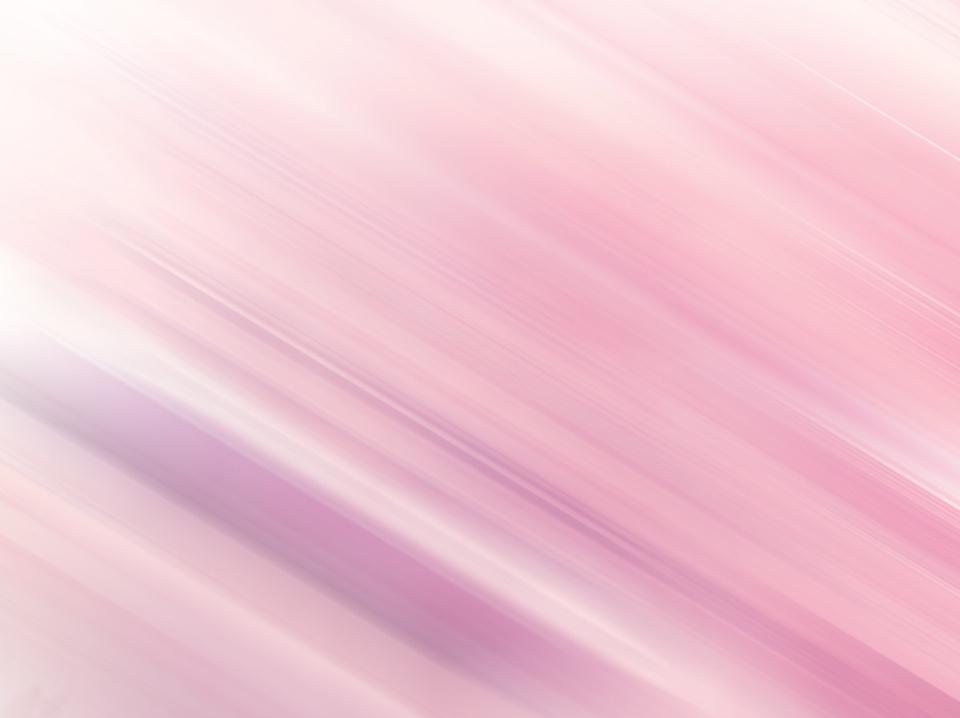 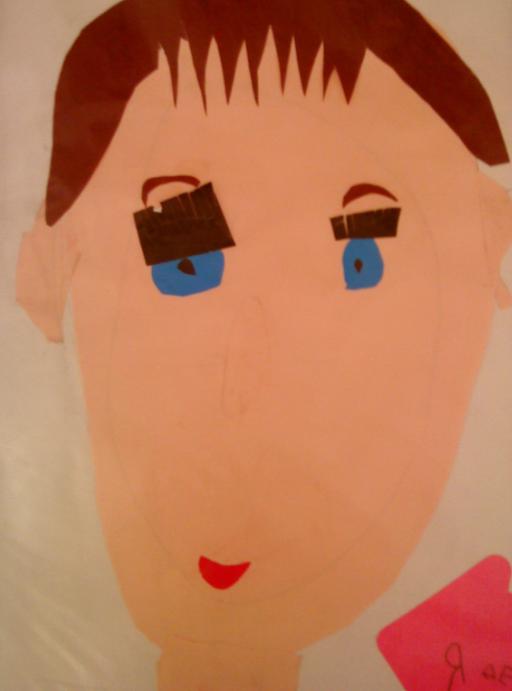 Автопортрет Дениса Капустина
(выполнен с помощью аппликации)
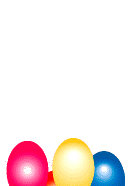 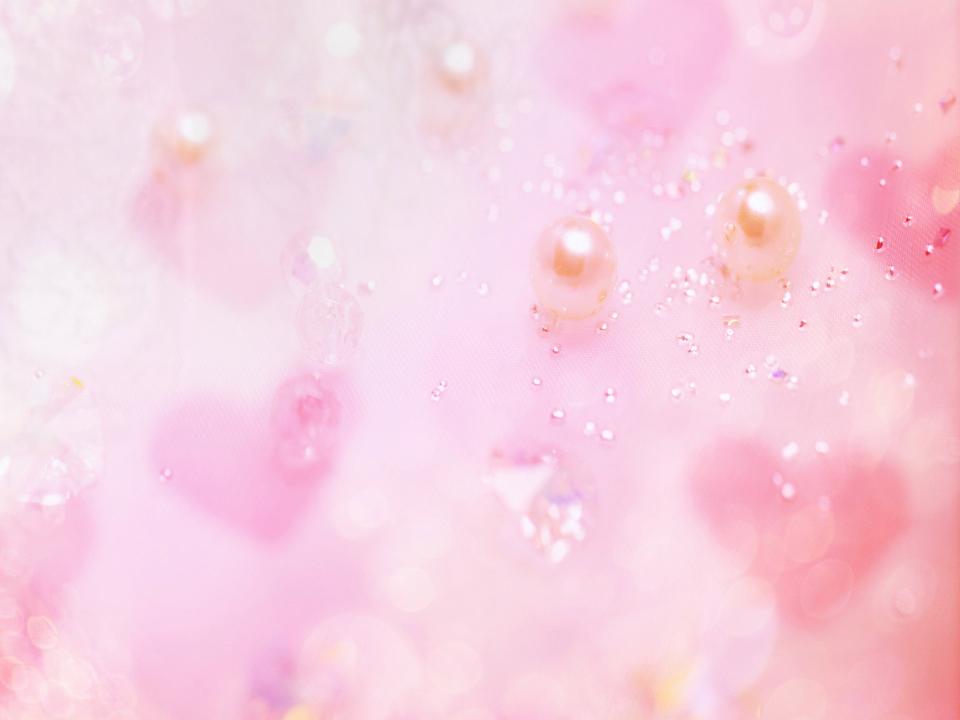 Автопортрет Владика Кулешова
(выполнен  с помощью простого карандаша )
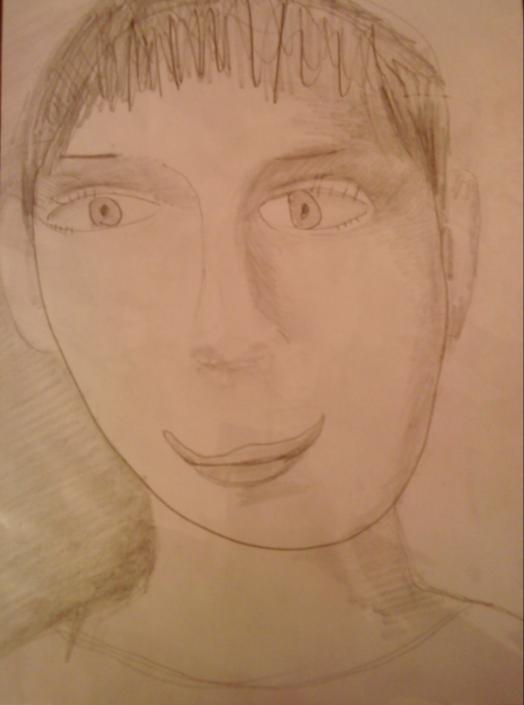 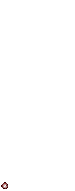 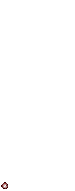 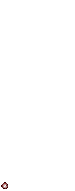 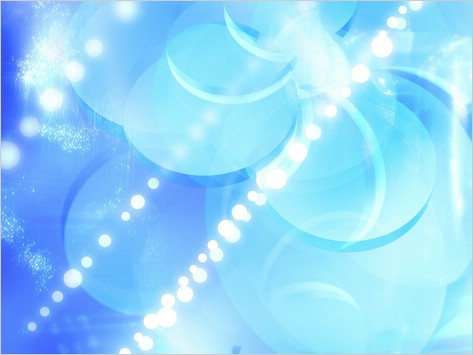 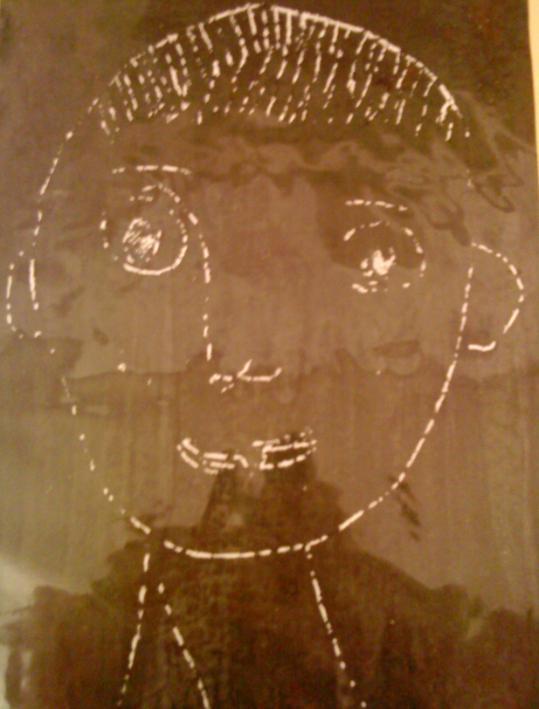 Автопортрет Сёмы Журавлёва
(выполнен в технике граттаж)
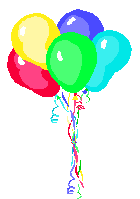 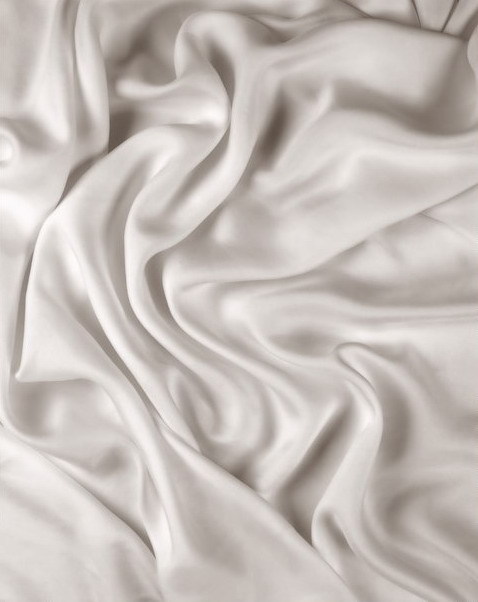 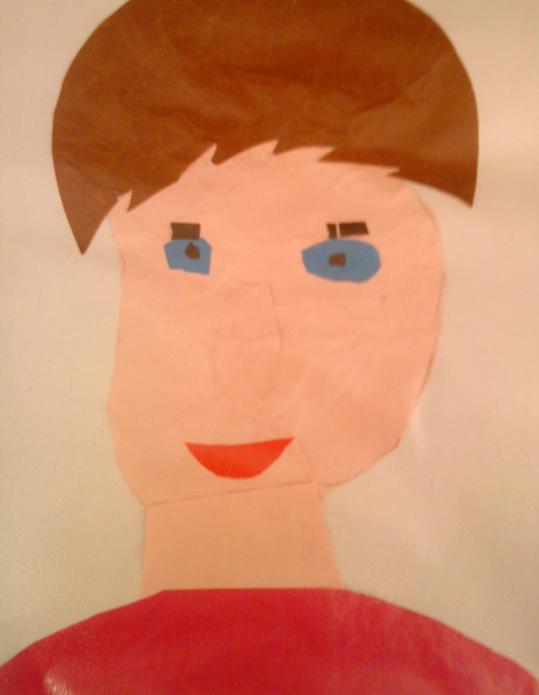 Автопортрет Ромы Сенчукова
(выполнен с помощью мятой бумаги)
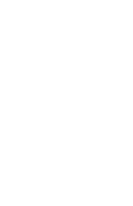 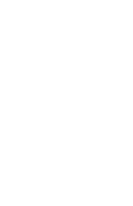 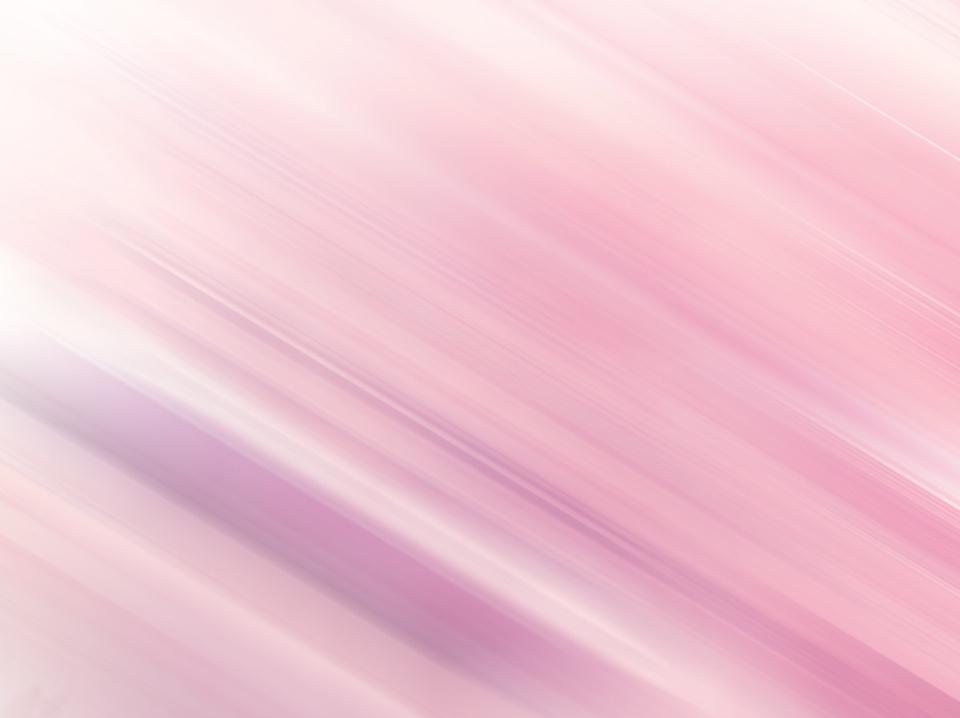 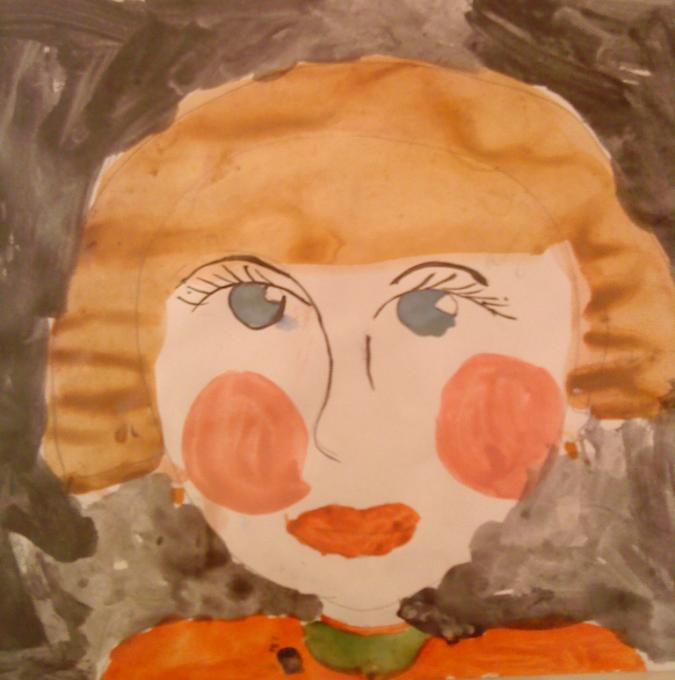 Автопортрет Сони Сынковой
(выполнен с помощью акварели)
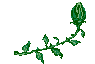 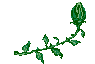 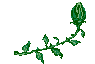 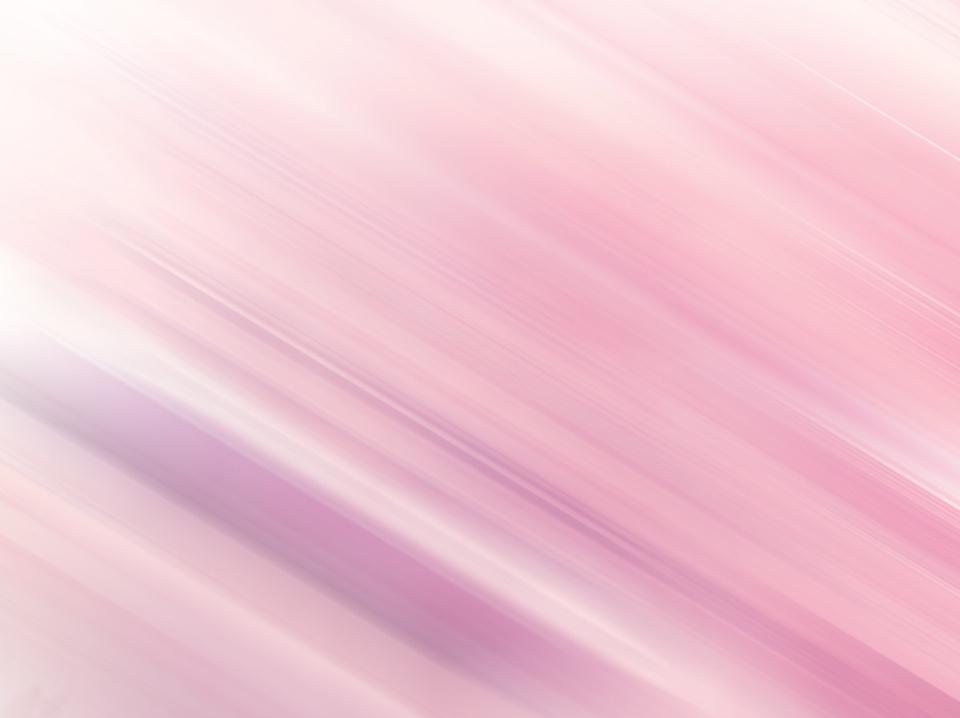 Автопортрет Кати Пахарь
(выполнен с помощью пластилина)
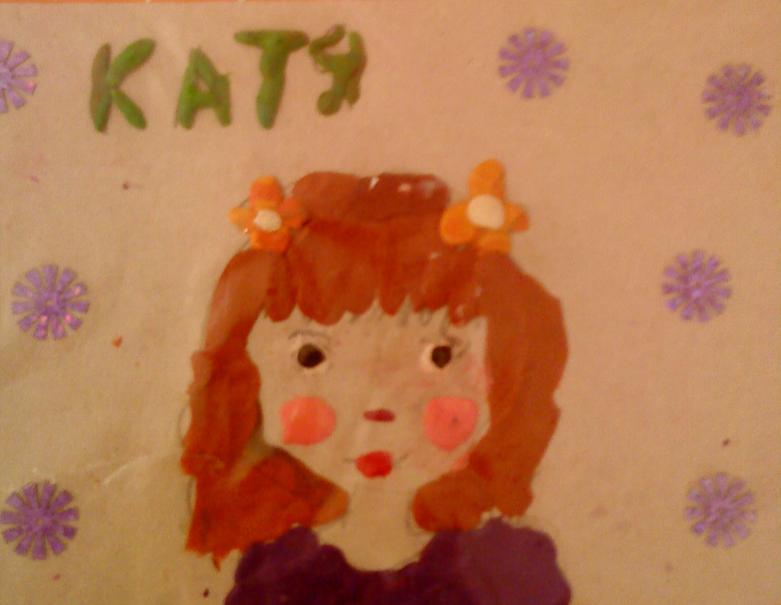 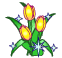 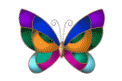 Конец
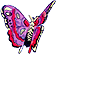